Spinal Cord Anatomy & Nervous System Disorders
Anatomy 6.3
Spinal Cord Anatomy
Back
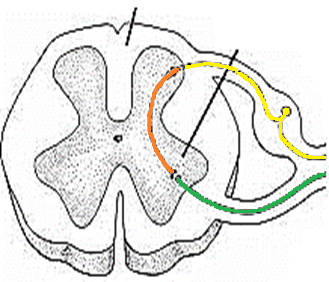 Gray Matter
Central “butterfly”
Larger front wings = Motor Neurons
Smaller back wings = Sensory Neurons
Front
Spinal Cord Anatomy
Back
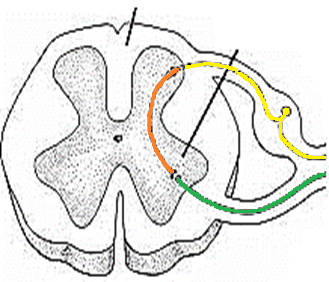 White Matter
Columns of nerve fibers surrounding gray matter
Ascending Tract
Sensory info TO the brain
Descending Tract
Impulses from brain to muscle
Front
Nervous System Disorders
Nervous System Disorders